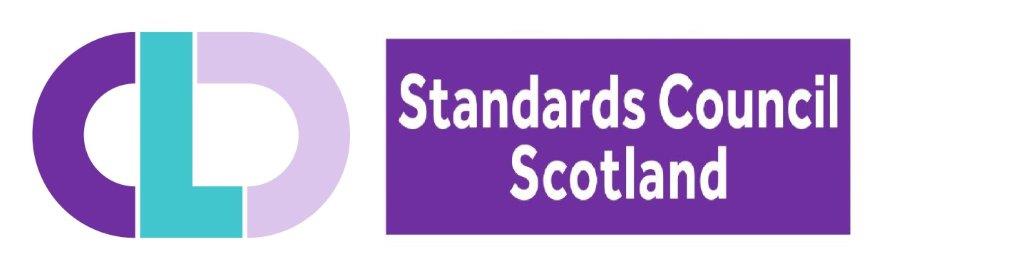 An update on 
Member Meet-ups
The story so far…
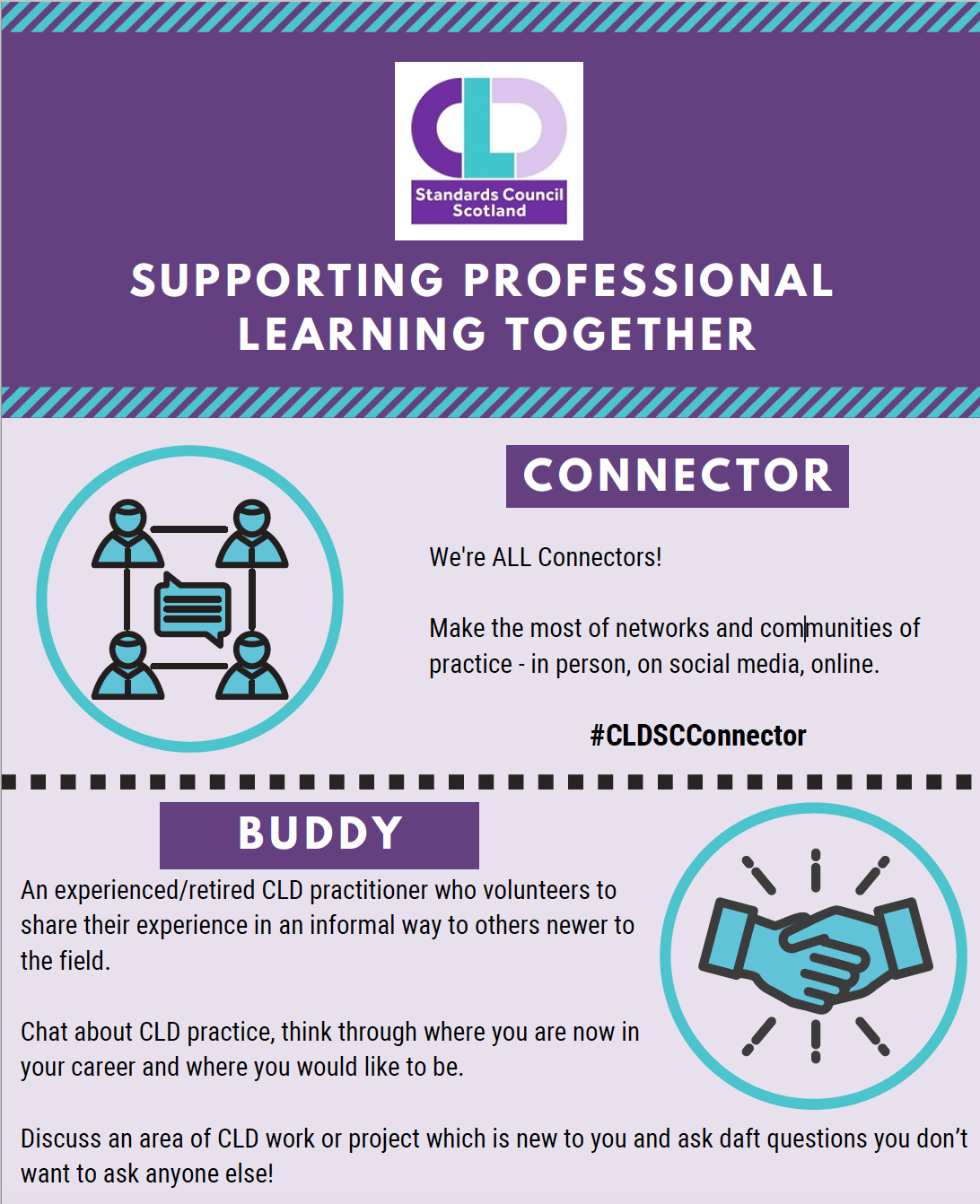 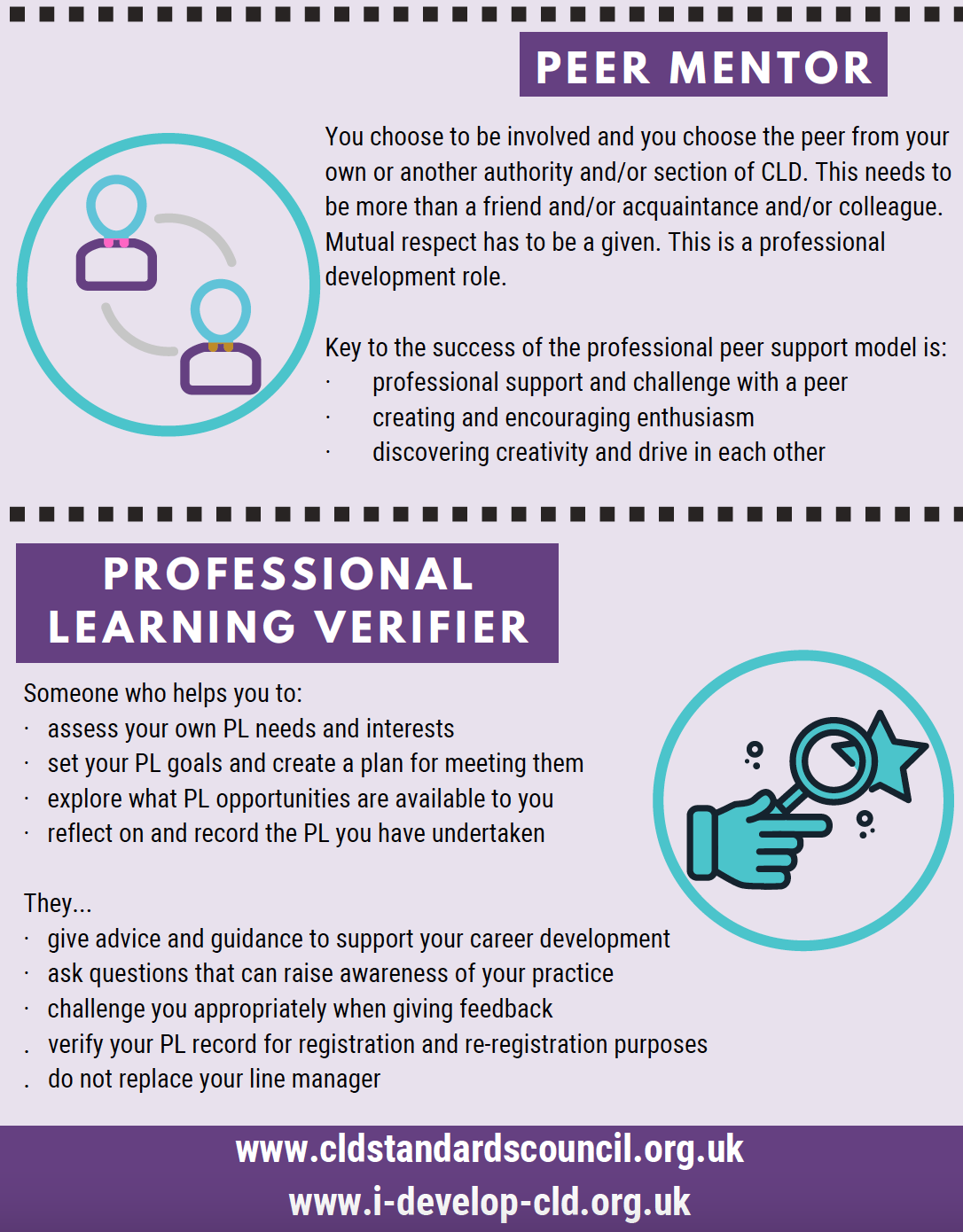 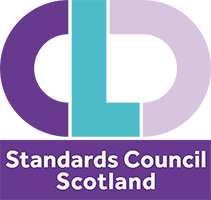 Background & context
Purpose

•Create an opportunity for CLDSC members to come together informally - to share and reflect on their practice experiences and the challenges they face

Context within wider CLDSC activity – support to members

•Professional learning activities linked to Growing the Learning Culture, Competent Practitioner Framework and i-develop

•New developments in Buddying & Mentoring
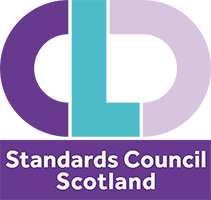 Success!?
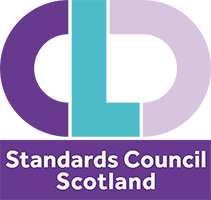 Topics and attendance
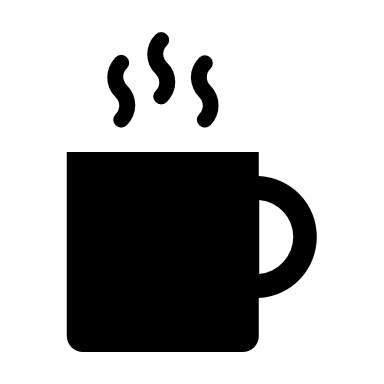 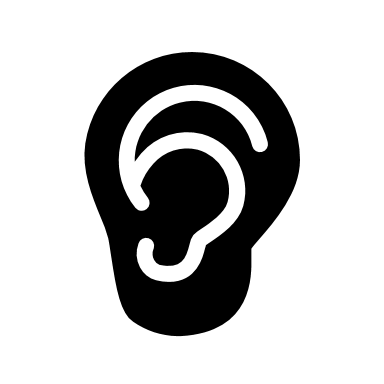 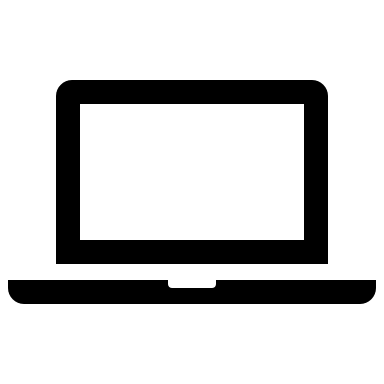 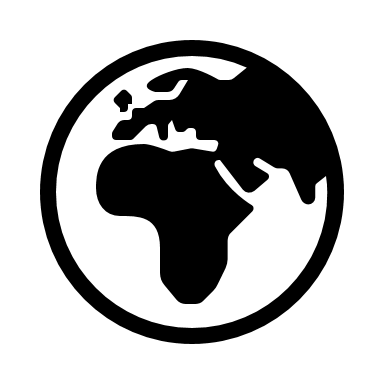 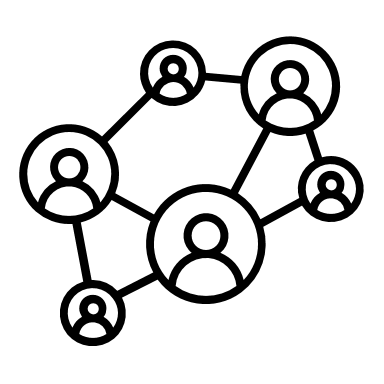 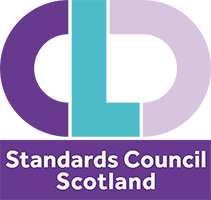 So what does this mean?
Started off well attended by members - attendance has varied since, although sustained at no less than 20 attendees

Meet-ups are reaching different people, as the data shows it is not the same people attending each time – suggesting members register if a topic is interesting or relevant to their practice/job role 

Lots we don’t know…
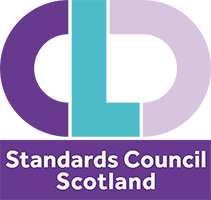 Some questions to think about…
Are the meet-ups valued and useful? 

Are they sustainable in the current form? 

Would more members be interested in ‘hosting’ and taking lead – a member-led support initiative 

If so, what are the practical ways to do this that would work for the majority of members? 

If not, are the member meet-ups something that should be: 
A – Dropped altogether?
B – Frequency reduced?
C – Connections built and maintained in other ways?
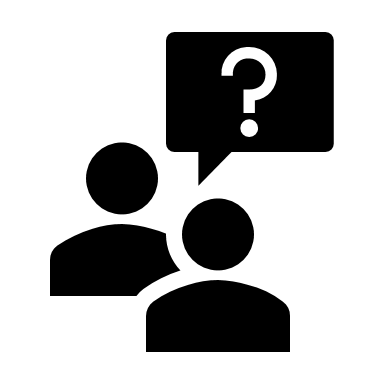 [Speaker Notes: Share this link in the chat >
 https://jamboard.google.com/d/1WW_wRgrjJHowv8kHDrVqSn8QHRRLg172_tp_PEmEUvI/edit?usp=sharing]
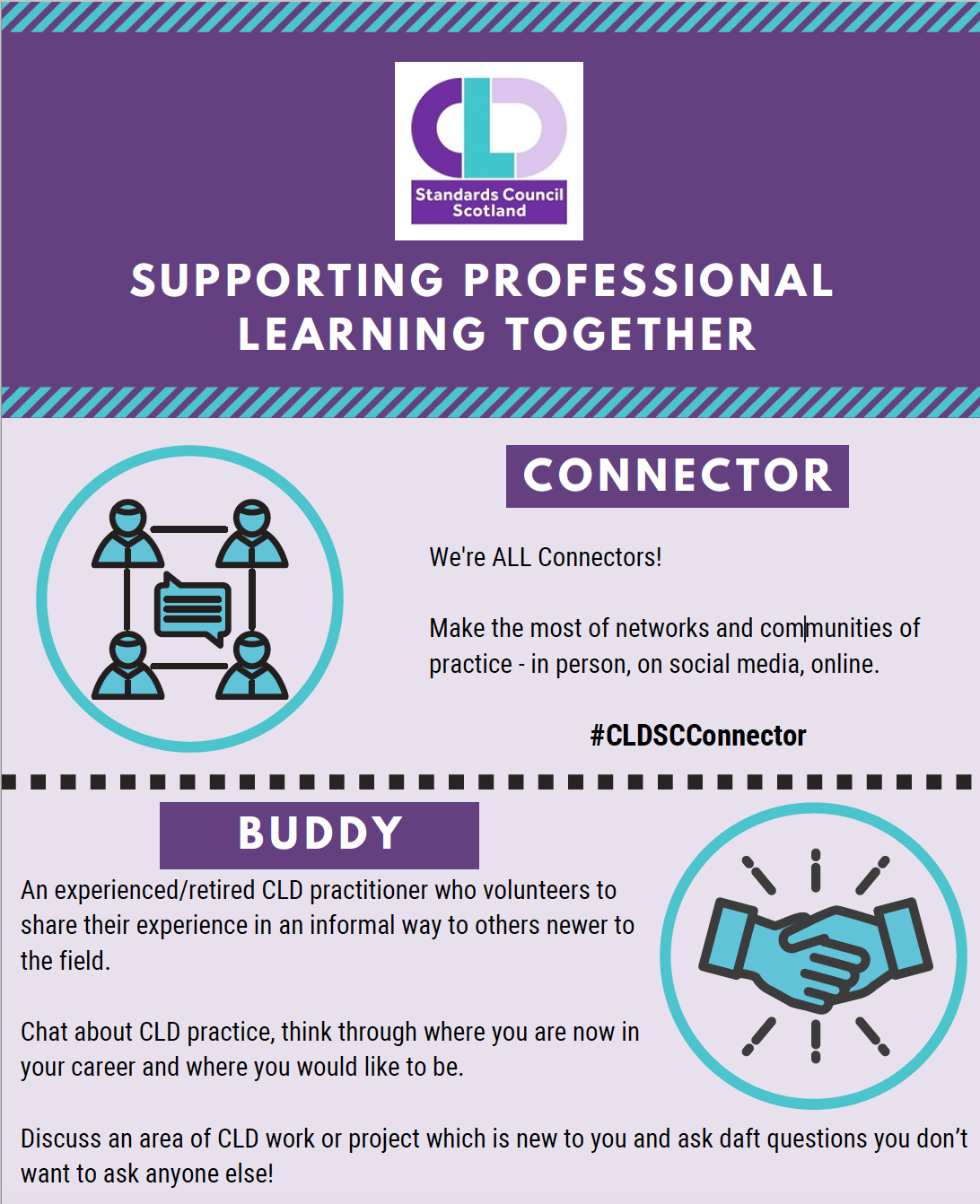 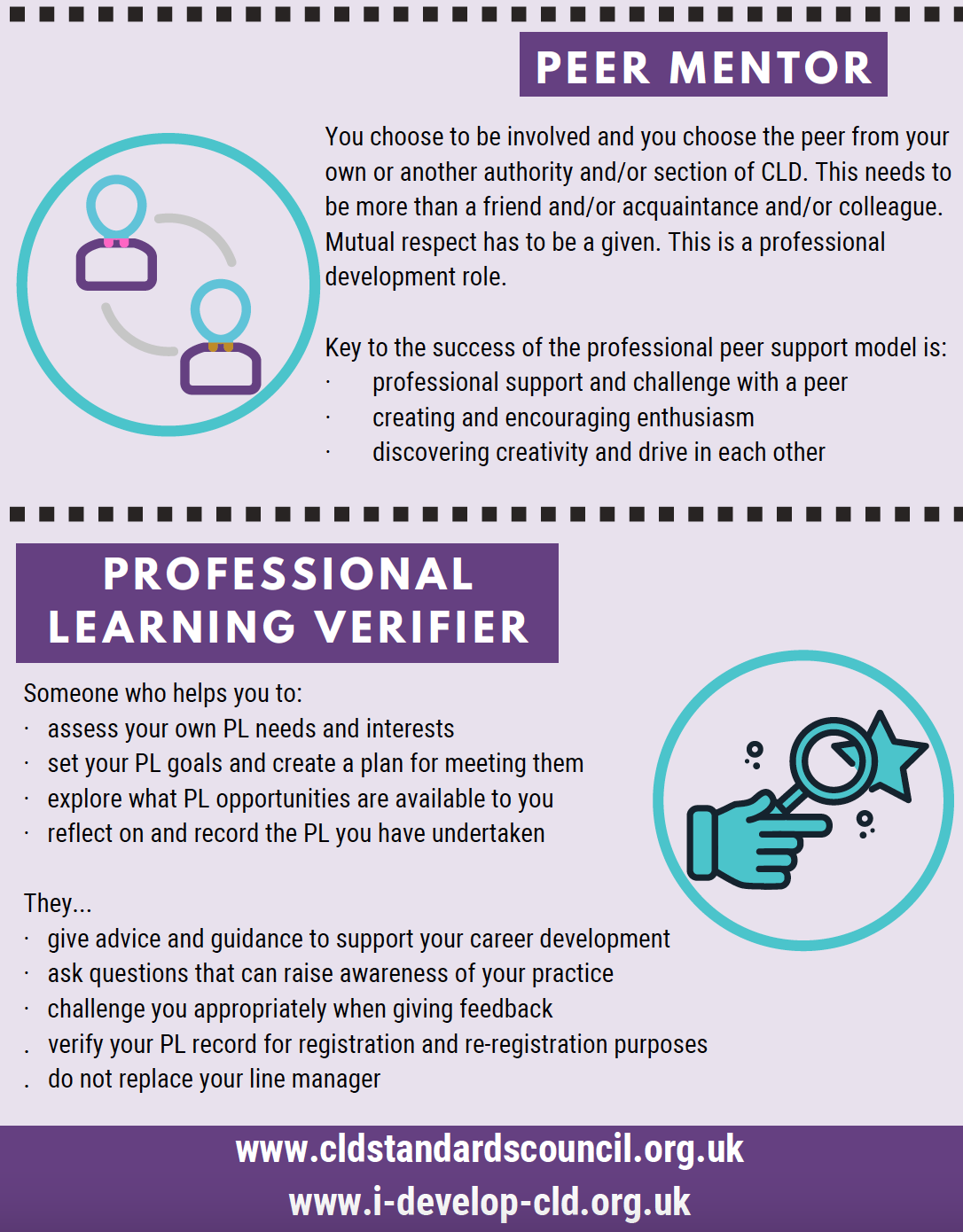